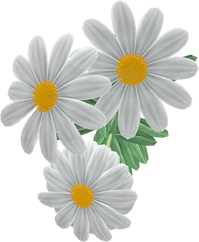 Семья - это слово родное!
 Сколько там света, добра и тепла!
 Как мы гордимся своими родными
 За все их заслуги, за все их дела!
 Глаза материнские нас согревают,
 Как солнце лучи, они горячи, 
 А руки отца от беды заслоняют.
 Забота родных – как солнца лучи!
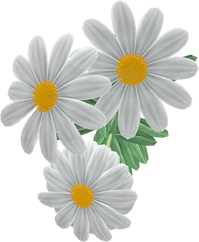 Ромашка - символ семьи, любви, верности, милой простоты и нежности. Белый цвет – как символ чистоты, желтое солнышко домашнего тепла,
объединяющее лепестки в крепкую семью. С ромашкой ассоциируются такие понятия, как чистота и невинность, юность и любовь
Ромашковое поле -
Веселая семья.
И в радости, и в горе
Всегда с тобой она.

Поможет добрым словом
И в трудностях спасет.
В бушующем потоке -
Спокойный островок.

Ромашка - символ счастья!
Храни и береги!
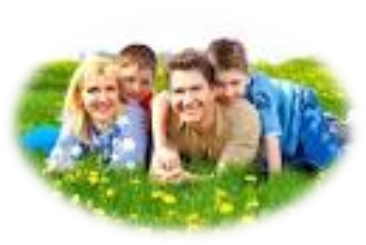 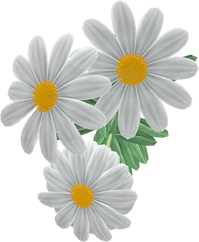 Кто загадки отгадает,
Тот своих родных узнает:
Кто – то маму, кто – то папу,
Кто сестрёнку или брата,
А узнать вам деда с бабой – 
Вовсе думать то не надо!
Все родные, с кем живёте, 
непременно вам друзья,
 вместе вы одна семья!
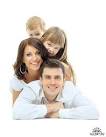 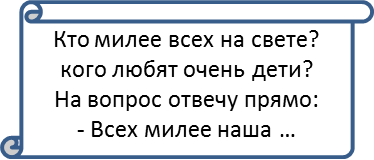 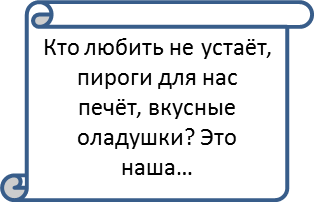 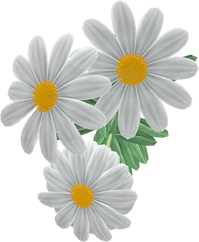 5
2
Б
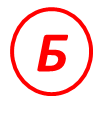 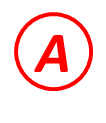 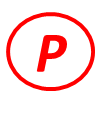 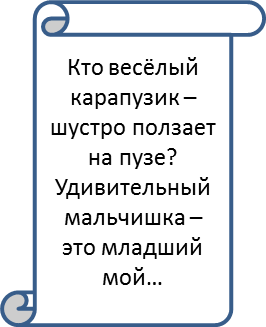 М
4
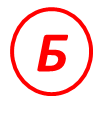 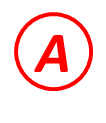 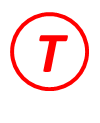 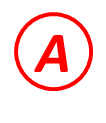 У
И
Ш
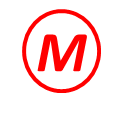 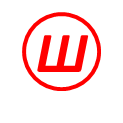 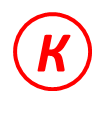 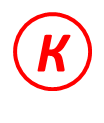 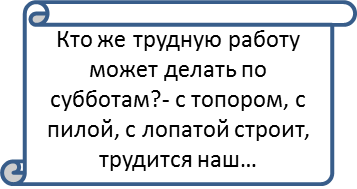 А
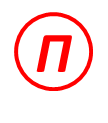 П
А
3
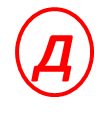 Е
Д
1
К
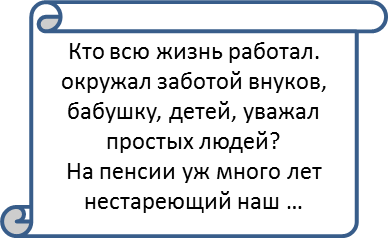 Н
Ё
я
Р
Т
м
ь
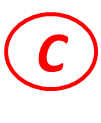 с
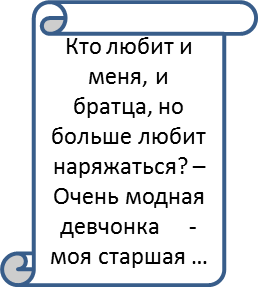 е
Е
С
6
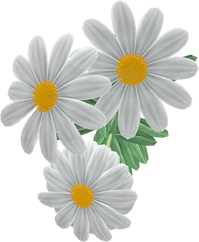 Молодцы!!!